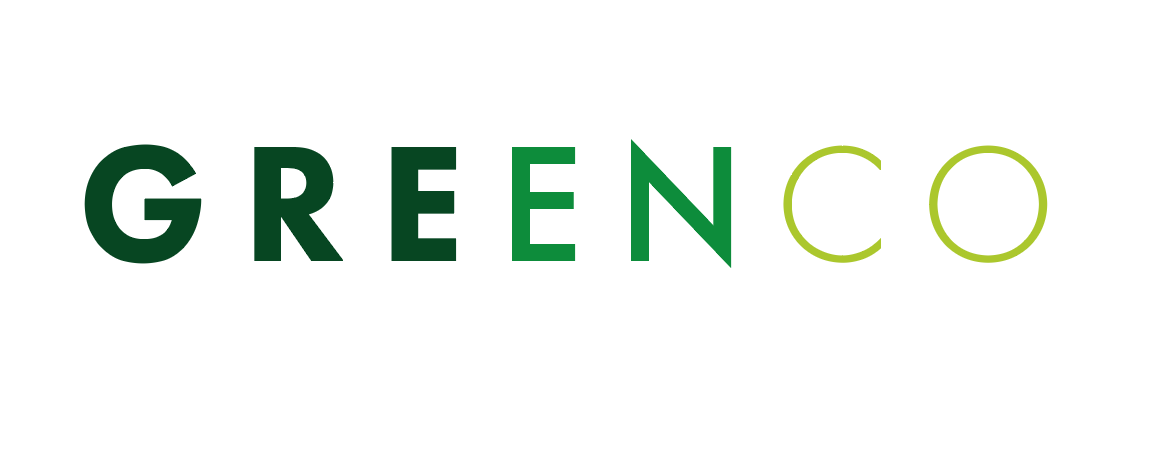 Betoni od recikliranog agregata
Nastavnik-ica: Iva Illeš, dipl.ing.građ.
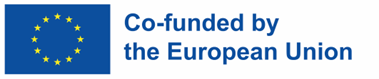 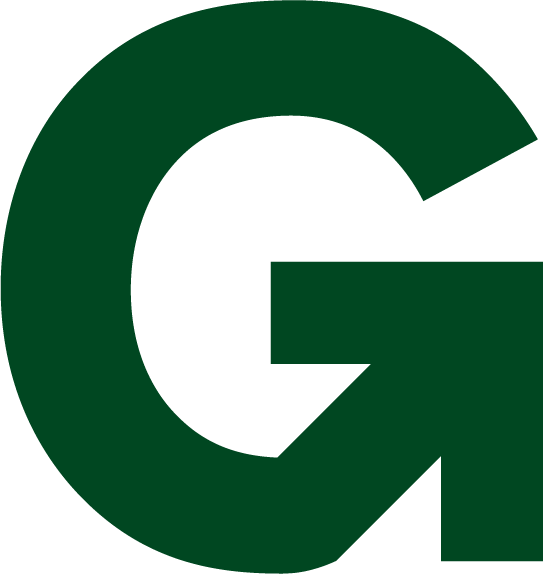 Ova nastavna tema je nastala kao rezultat izrade priručnika za potrebe fakultativnog predmeta Zelena gradnja koji se izvodi u Graditeljskoj tehničkoj školi Zagreb u okviru GREENCO projekta.
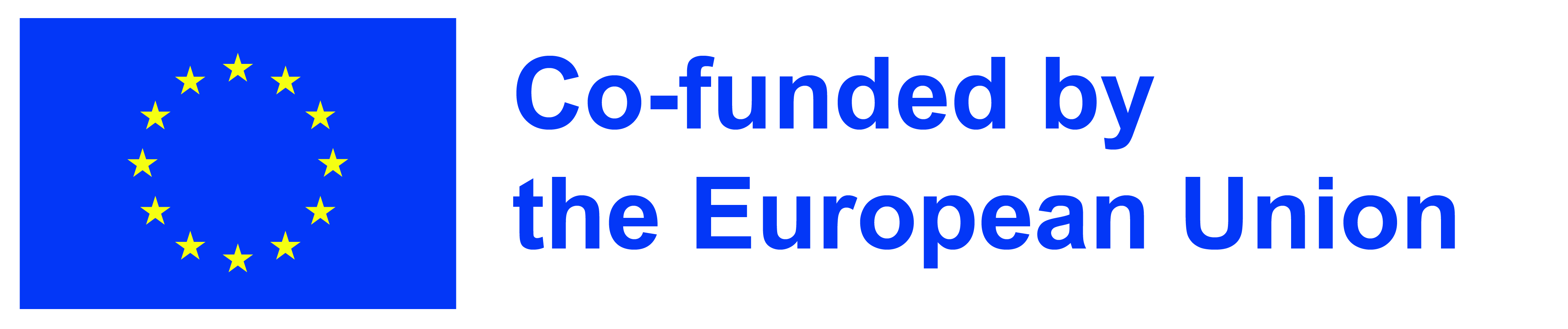 UVOD
RJEŠENJE: Upotreba novih građevinskih materijala koji su ekološki prihvatljiviji i koji imaju manje štetni utjecaj na okoliš prilikom njihove proizvodnje
RECIKLIRANI AGREGAT
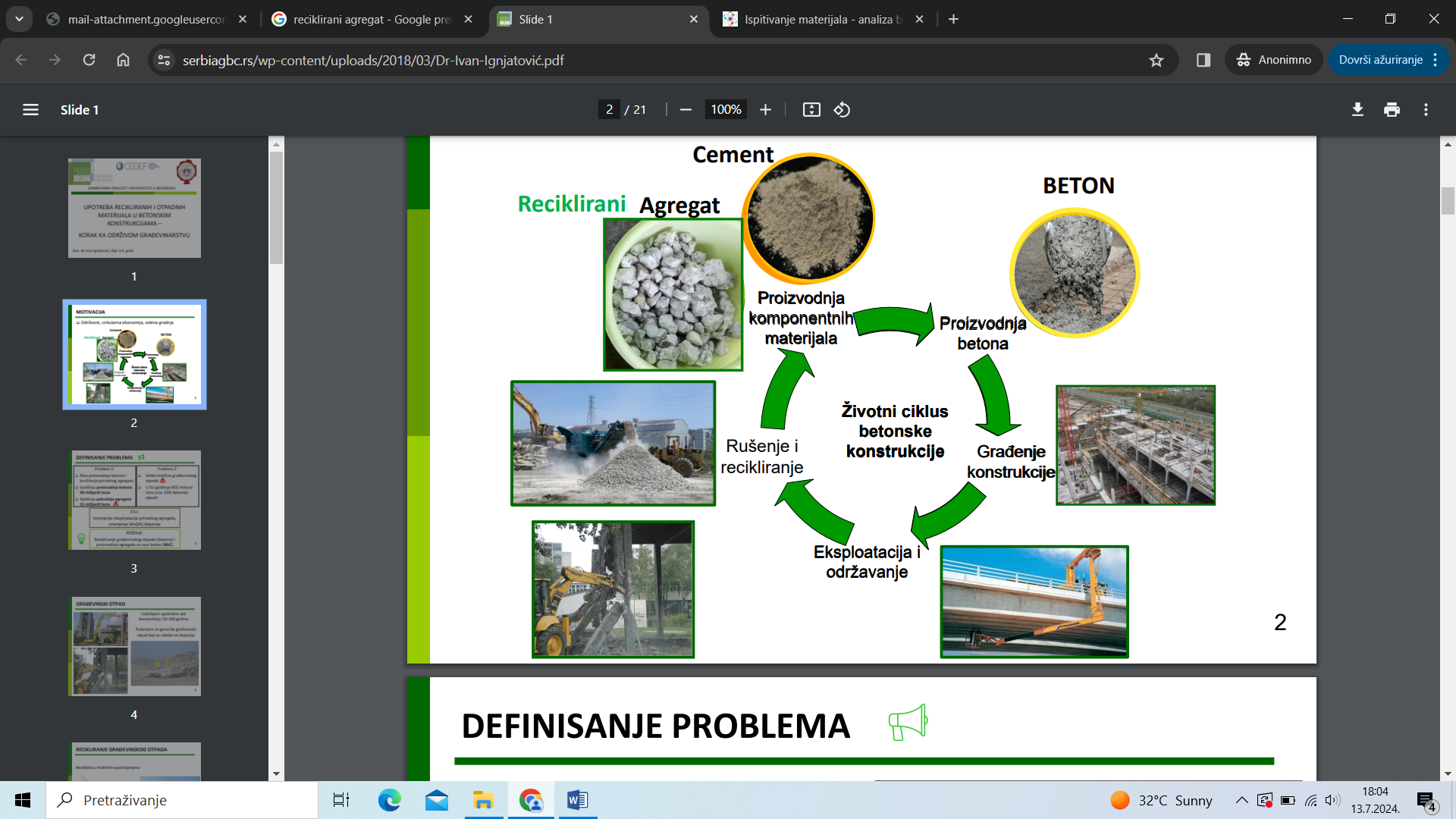 Slika  1 Životni ciklus betonske konstrukcije (Ignjatović, 2024)
RECIKLIRANI BETONSKI AGREGAT
Proizveden od drobljenog građevinskog otpada i otpada od rušenja. (uglavnom betona, ali i pijesak, šljunak, troska i drobljeno kamenje) 
ima veći udio sitnih čestica jer su zrna drobljenog agregata obavijena cementnim mortom pa se količina vode, za izradu betona određene kvalitete, mora prilagoditi.
U postrojenju za reciklažu miješaju se betoni iz više izvora, a svojstva recikliranog agregata uvelike ovise i o kvaliteti izvornog betona.
POSTUPAK ZA RECIKLIRANJE BETONSKOG AGREGATA
Primarno drobljenje uz pomoć čeljusnih drobilica
Uklanjanje željeznih ostataka uz pomoć magnetskih separatora
Pregledavanje i uklanjanje stranih materijala kao što su cigla, plastika i asfalt
Sekundarno drobljenje
Prosijavanje recikliranog betonskog agregata u različite frakcije.
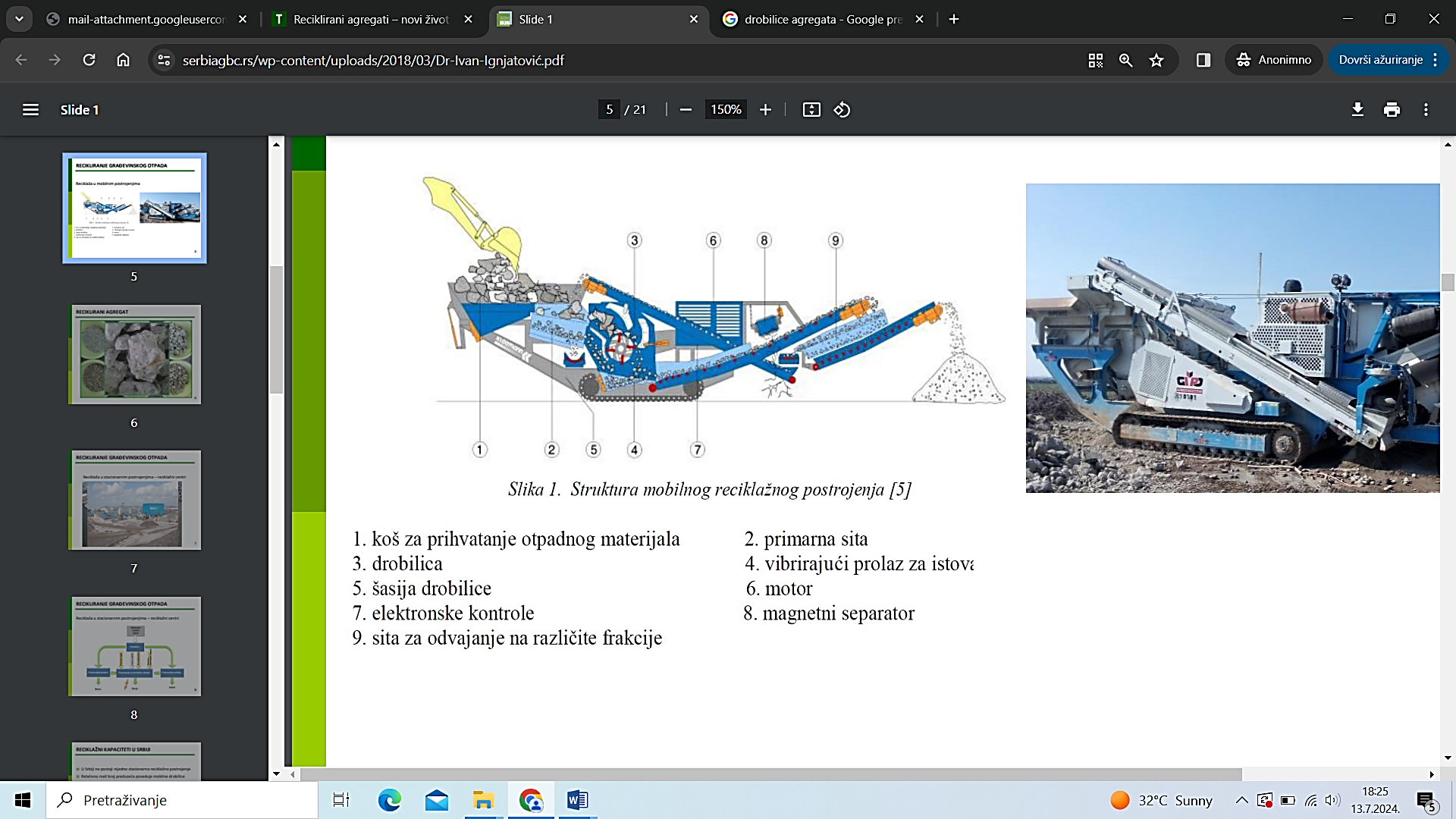 Slika  2 Struktura mobilnog reciklažnog  uređaja – drobilice, 1 – Koš za prihvaćanje otpadnog materijala, 2 - Sita, 3 – drobilica, 4 – vibrirajući prolaz za istovar, 5 – šasija drobilice, 6 -  motor, 7 – elektronske kontrole, 8 – sita za odvajanje frakcija, 9 – gusjenice (Ignjatović, Upotreba recikliranih i otpadnih materijala u betonskim konstrukcijama - korak ka održivom građevinarstvu, 2024)
AGREGAT OD RECIKLIRANE OPEKE
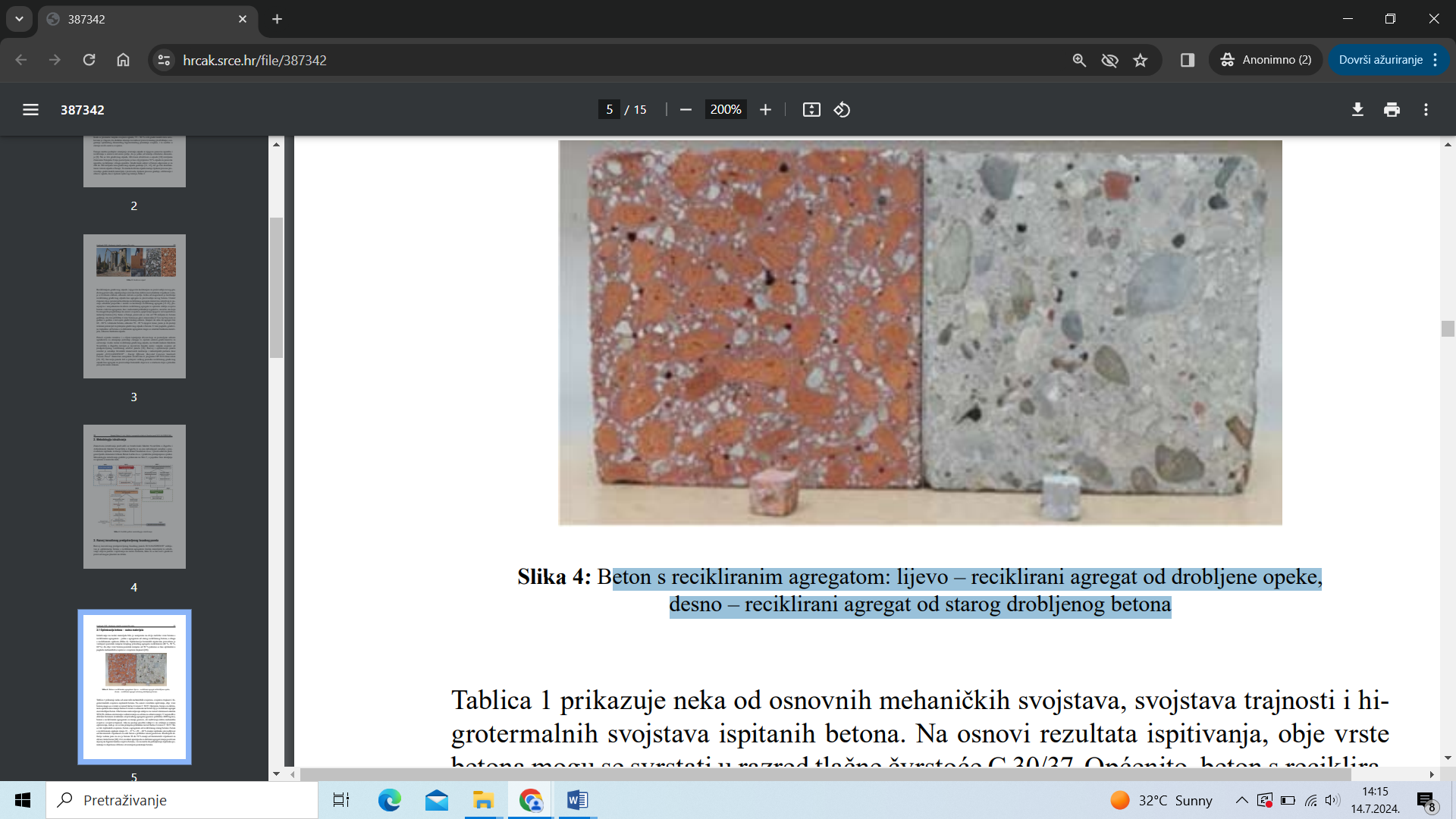 Slika  3 Beton s recikliranim agregatom: lijevo – reciklirani agregat od drobljene opeke (Ivana Banjad Pečur, Bojan Milovanović, Dubravka Bjegović, Nina Štirmer, Marina Bagarić, Ivana Carević, 2020)
AGREGAT OD RECIKLIRANOG STAKLA
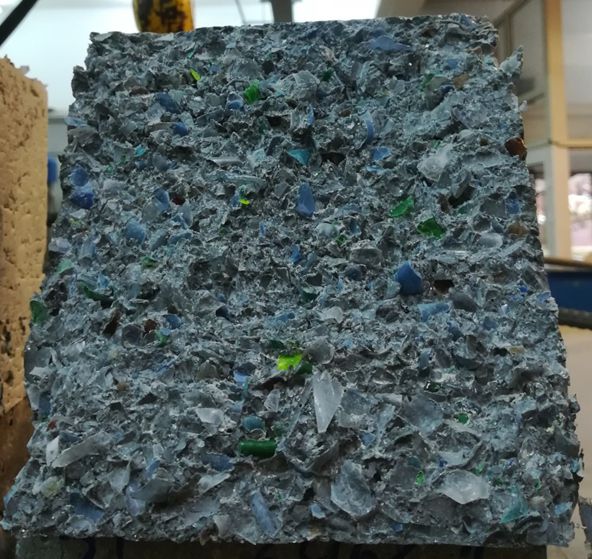 U proizvodnji betona s recikliranim staklom potrebno je paziti na način na koji će se projektirati betonske mješavine. (Staklo ne apsorbira vodu pa se mijenja sastav betonske mješavine.)
Otporan je na smrzavanje i odmrzavanja.
Ima visoku otpornost na požar i UV zračenje.
Slika 4 Eko-inovativni beton na bazi cementa i recikliranog otpadnog stakla i PET-a
https://inova-croatia.com/product-detail/eko-inovativni-beton-na-bazi-cementa-i-recikliranog-otpadnog-stakla-i-pet-a-polietilen-tereftalat-za-primjenu-u-gradevinarstvu-bestipet/
AGREGAT OD RECIKLIRANE PLASTIKE
Težina betona sa recikliranom plastikom je manja od težine klasičnog betona.
Otpornost na požar je manja od otpornosti na požar klasičnog betona.
Ne preporučuje za izradu unutarnjih zidova. 
Uglavnom se koristi za nenosive betonske elemente i one koji ne zahtijevaju visoku čvrstoću i otpornost na požar, a i za razna popločenja ili drenaže (jer manje upija vodu).
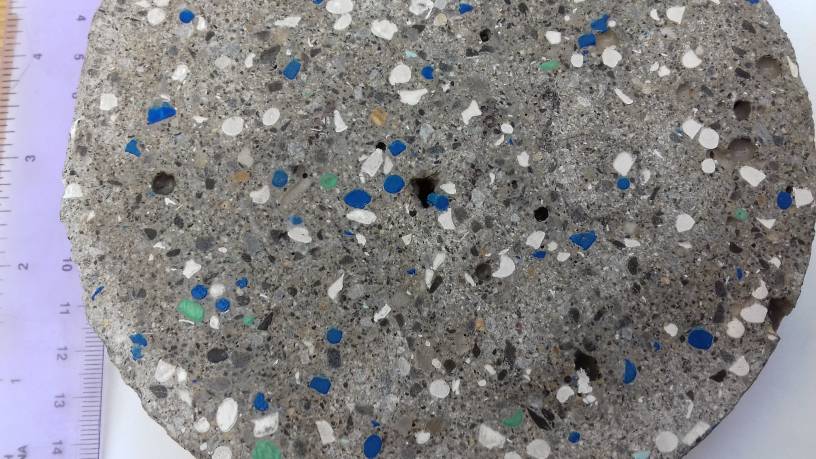 Slika  5 Beton od reciklirane plastike (Gradnja.me, 2024)
PREDNOSTI I NEDOSTACI PRIMIJENE RECIKLIRANOG AGREGATA
PRIMJER IZ PRAKSE
Stambena zgrada, Darmstadt
Arhitekt: Friedensreich Hundertwasser 
Izgrađena u od recikliranog betona
Provedena su brojna ispitivanja kako bi se provjerila svojstva recikliranog betona, kako svježeg tako i očvrsnulog betona.
Rezultati ispitivanja tlačne čvrstoće pokazuju da je postignut cilj.
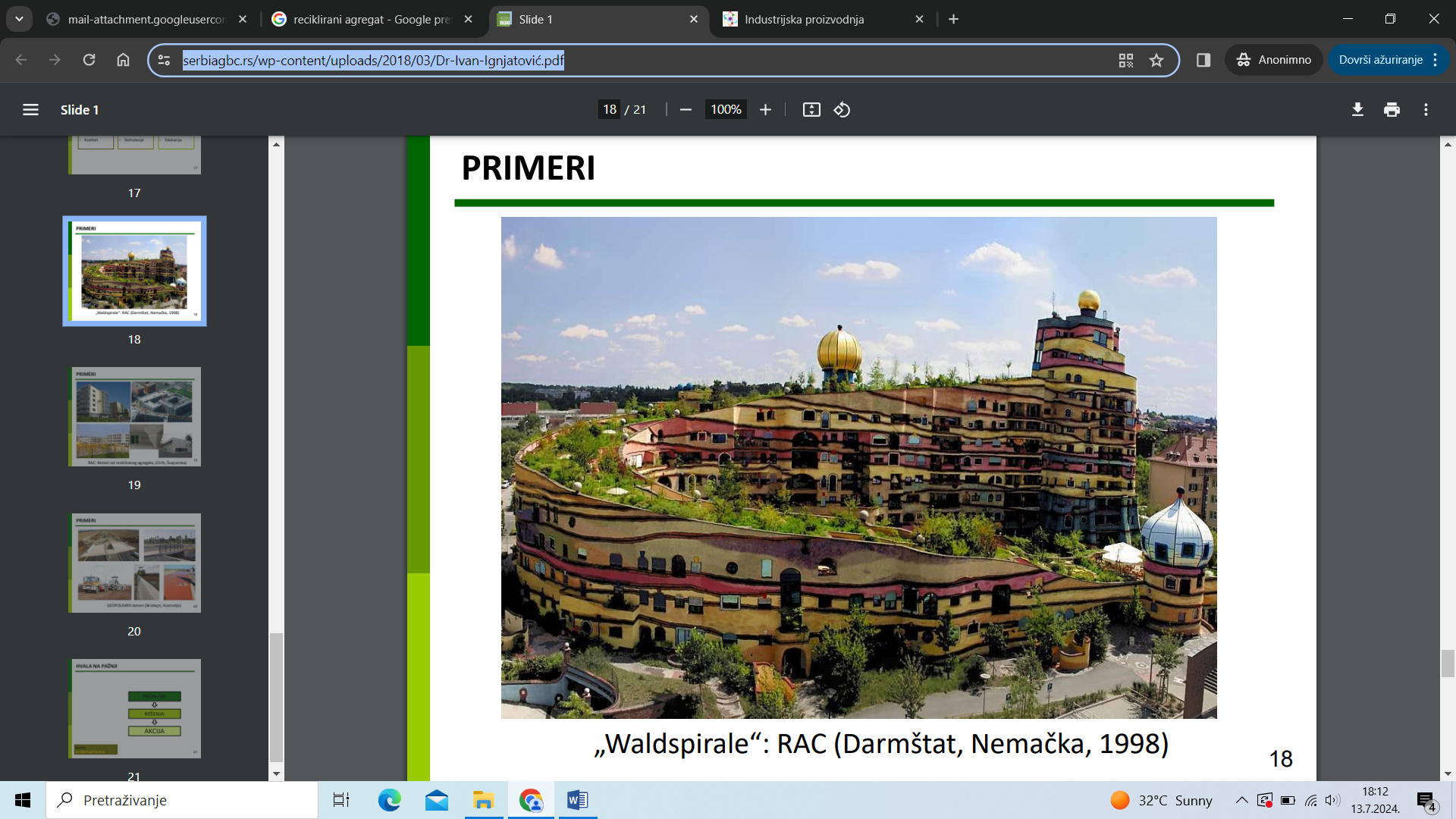 Slika  6 Waldspirale  (Darmstadt, Njemačka, 1998) (Ignjatović, 2024)
PITANJA ZA PONAVLJANJE
ISTRAŽI...